Hebrews=Jews=Israelites
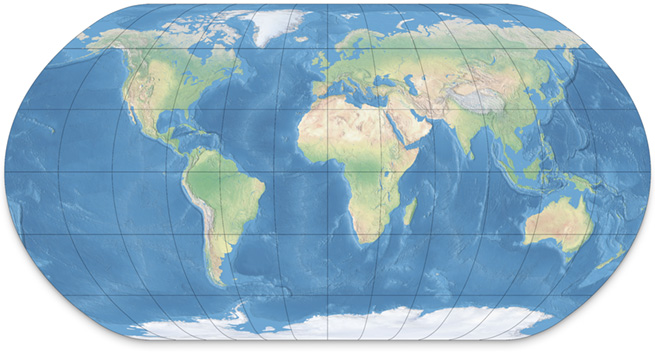 Hebrews introduced monotheism—1 God
Yahweh (Jewish God)
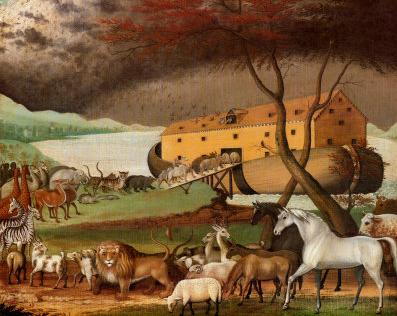 Noah’s son Shem’s great grandson Heber
Hebrew means “From across”
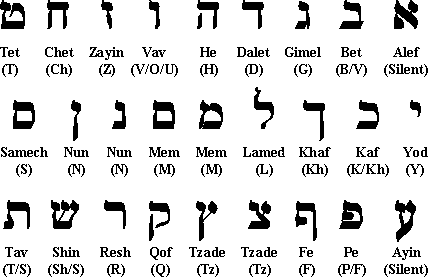 Abraham—father of the Hebrews
1800 BC-moved from Sumer to Canaan
Covenant with God for “Promised Land”
“Now the Lord had said to Abram:
Get out of your country, from your family and from your father’s house, to a land that I will show you. I will make you a great nation. I will bless you and make your name great, and you shall be a blessing. I will  bless those who bless you, and I will curse him who curses you; and in you all the families of the earth shall be blessed.”  - Genesis 12: 1-3
Abraham’s grandson—Jacob (Israel)—had 12 sons (12 Tribes of Israel)
Israel had twelve sons: 
Reuben
Simeon	
Levi (LEVITES)
Judah (JEWS)
Dan
Naphtali
Gad,
Asher
Issachar
Zebulun
Joseph 
Benjamin
1200s BC—Moses led the Hebrews out-- EXODUS
10 Commandments on Mt. Sinai
Joshua—Moses’ successor—led Hebrews to Canaan
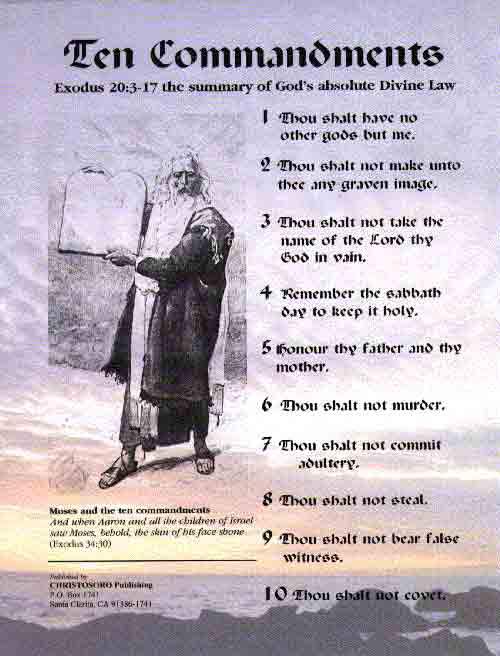 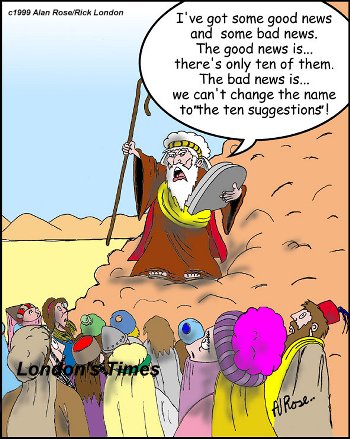 In Canaan
The 12 Tribes fought Canaanites & Philistines for land
King Saul (1020-1012 BC)
Unable to defeat Philistines
Plot against David
Suicide
King David (1012-973 BC)
Killed giant Goliath
Capital at Jerusalem
King Solomon (973-922 BC)
Temple in Jerusalem
700 wives (political allies)
After his death, Hebrews split
Israel—N
Judah—S
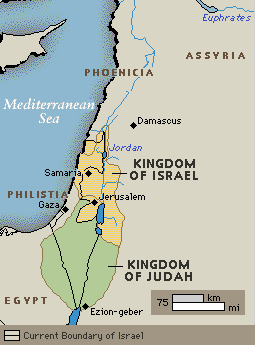 Judah and Israel
586 BC—Babylonians destroyed temple
Hebrews forced out of homeland by Nebuchadnezzar- “Babylonian Exile”
“Diaspora”= scattering of seeds
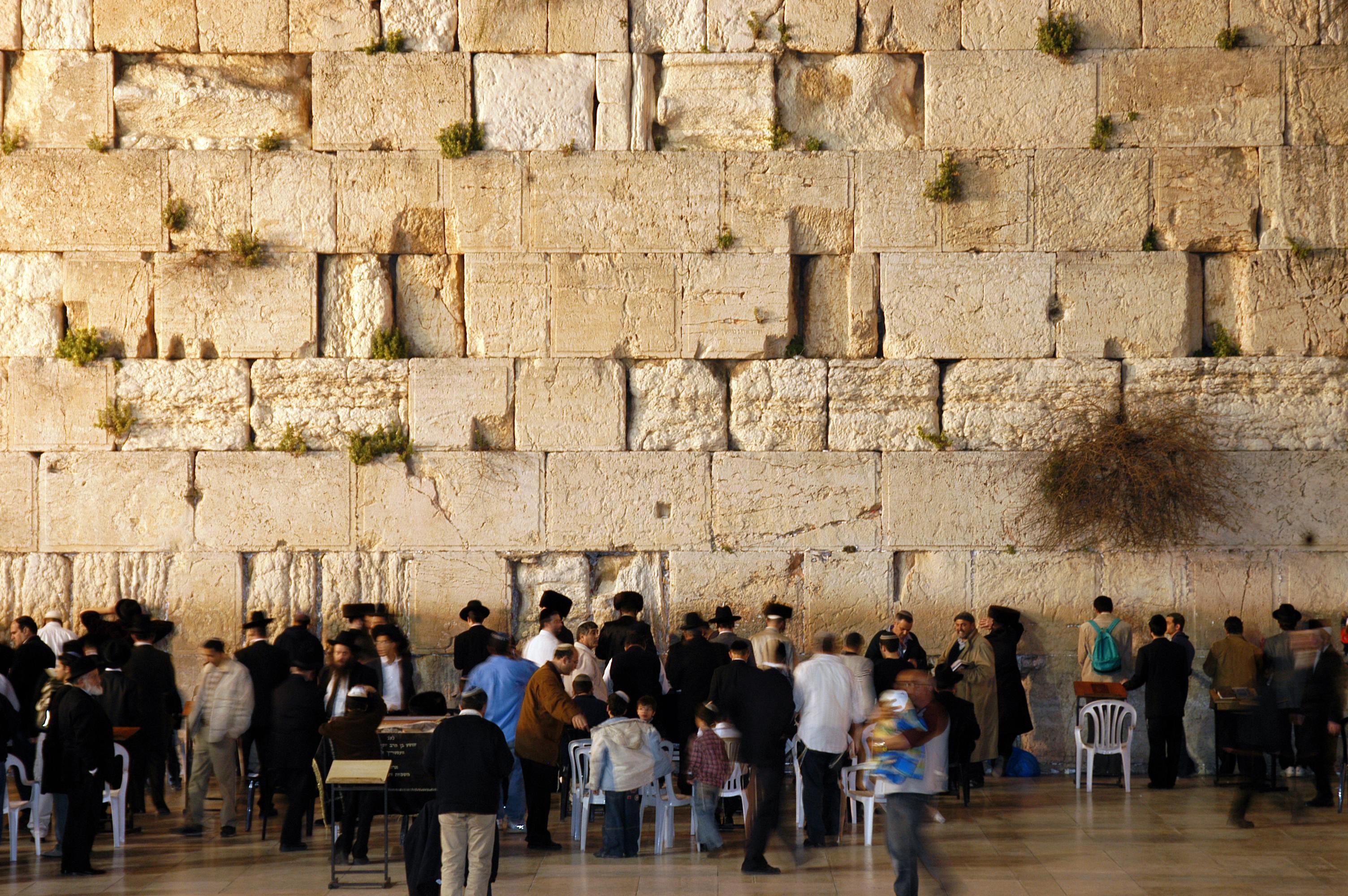 539 BC—Hebrews allowed back into homeland by Persians
400s BC—Ezra gathered holy writings Torah together again
Genesis
Exodus
Leviticus
Numbers
Deuteronomy
Judaism, Christianity, & Islam- based on Hebrew idea of monotheism
Phoenicians
Canaan
Sea Traders
Ships made of cedar from Lebanon Mtns.
Created 1st alphabet
1100 BC
Used for trade 
22 characters
Easy to learn—no need for scribes
Phoenicia = Greek for “land of the purple”
Purple dye
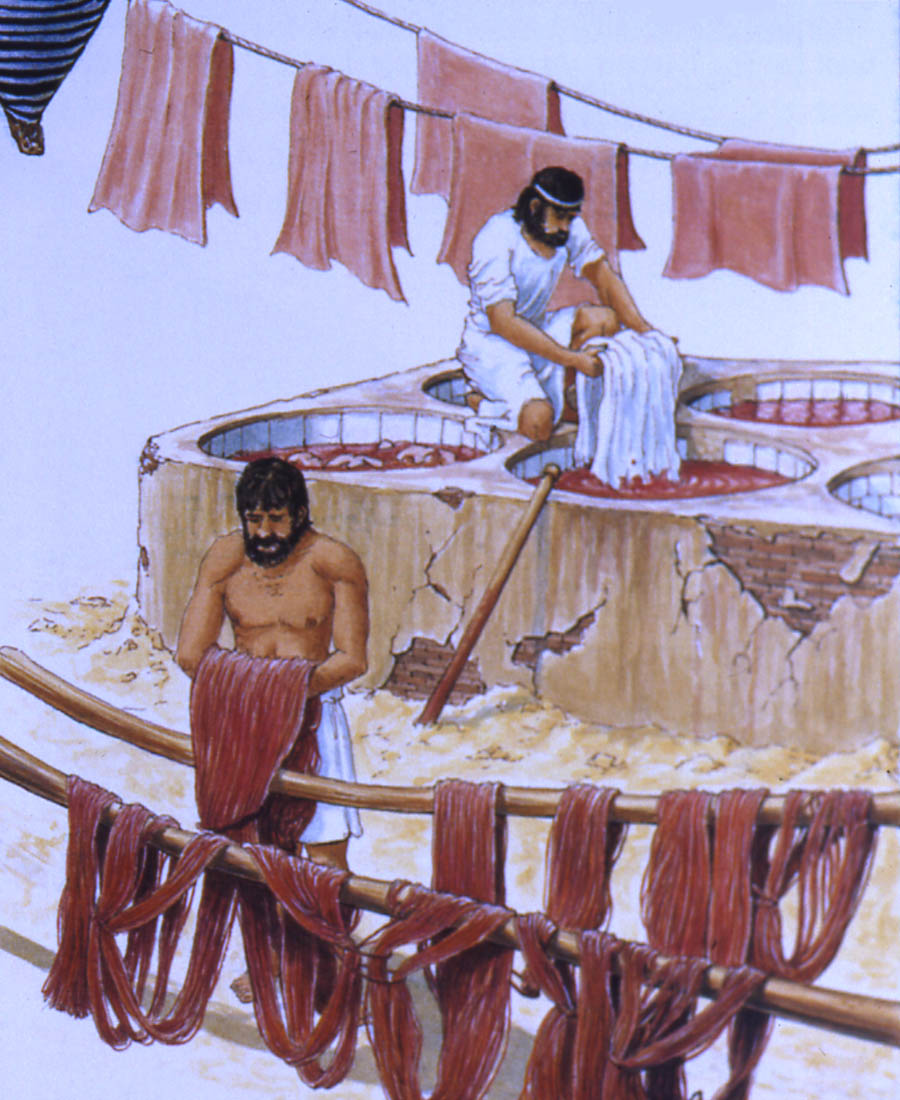 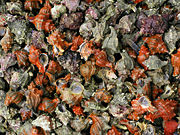 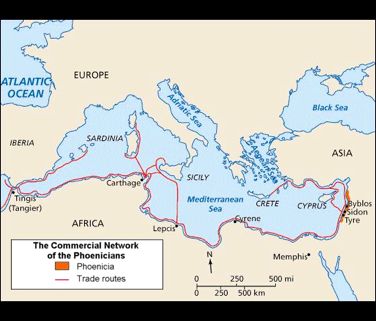 Phoenician Colonies
Good trade routes & a safe place to rest mid-voyage
See what customers like – to make profit
Resources
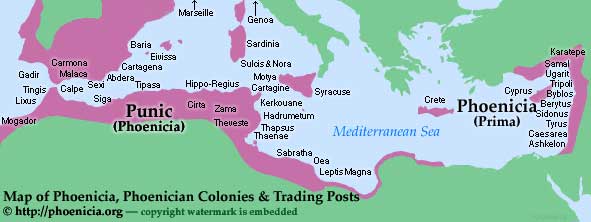 Carthage- colony in North Africa
Some of the work looks very Egyptian
Can you point out the bits that look Egyptian?
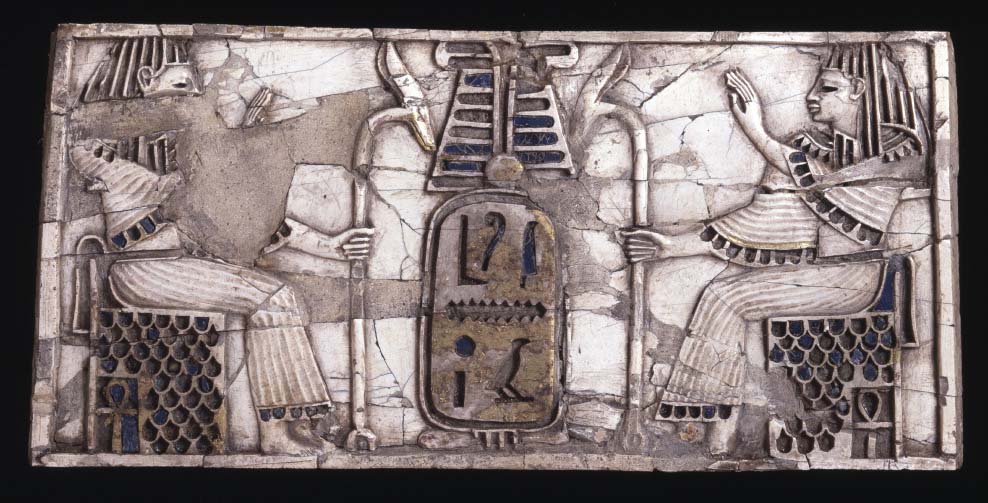 [Speaker Notes: Dress, hieroglyphics, the ankh symbol, hair style and faces in profile. Why is this? Children to think about who the Phoenicians were making the materials for and for what purpose.  Explain that the Phoenicians made their crafts to sell and had to think  about the needs and wants of their buyers.]
Lydians
Asia Minor—gold found here
600 BC: 1st to produce coins (gold & silver)
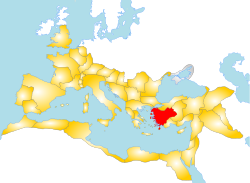 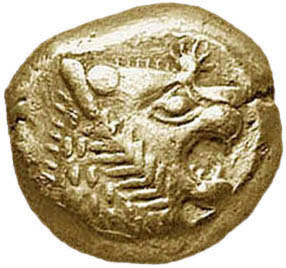 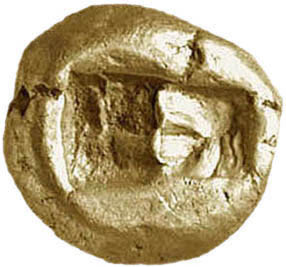